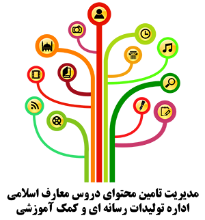 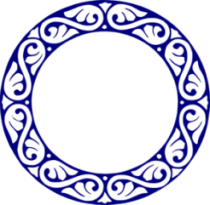 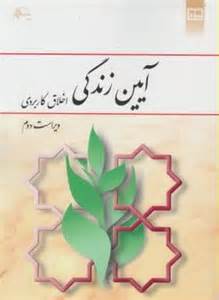 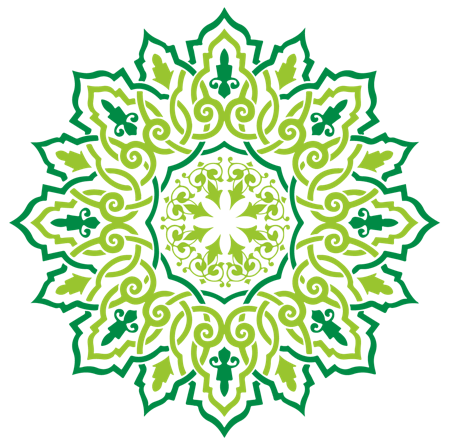 آیین زندگی (اخلاق کاربردی)
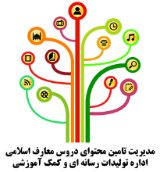 فهرست
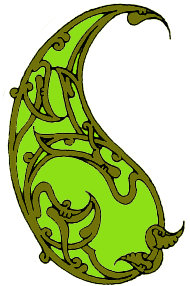 1. اهمیت مناظره و گفتگو
2.هدف گفتگو و مناظره علمی
3.آداب اخلاقی مناظره
4.آفات اخلاقی مناظره
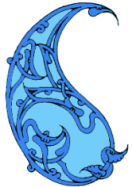 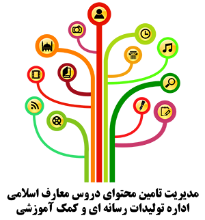 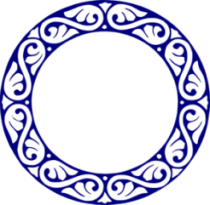 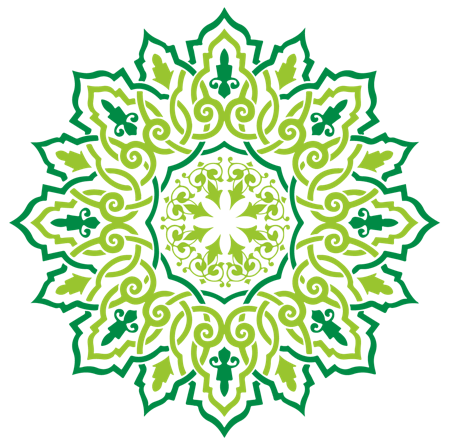 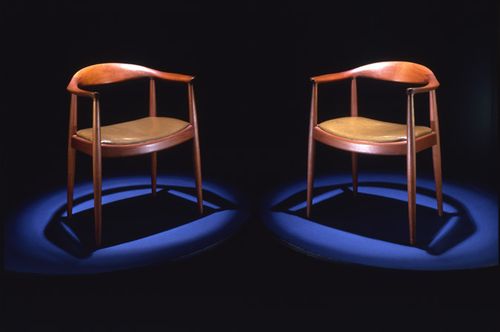 فصل هشتم :
 اخلاق مناظره و گفتگوی علمی
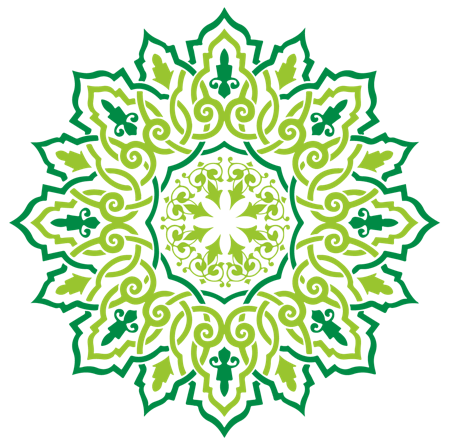 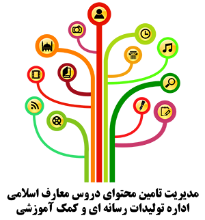 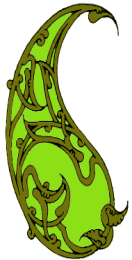 1.اهمیت مناظره و گفتگو
فبشر عبادالذین یستعمون القول فیتبعون احسنه (پس بشارت ده به آن بندگان من که به سخن گوش فرا می دهند و بهترین آن را پیروی می کنند؛اینان اند که خدایشان راه نموده و اینان اند همان خردمندان).
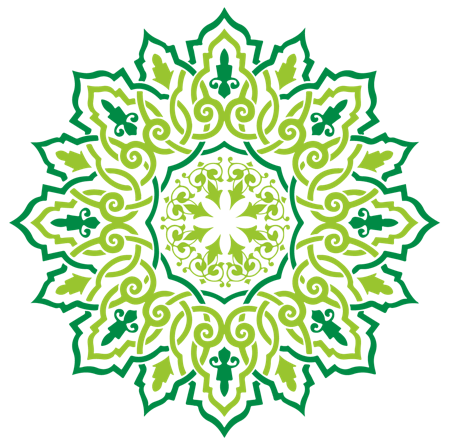 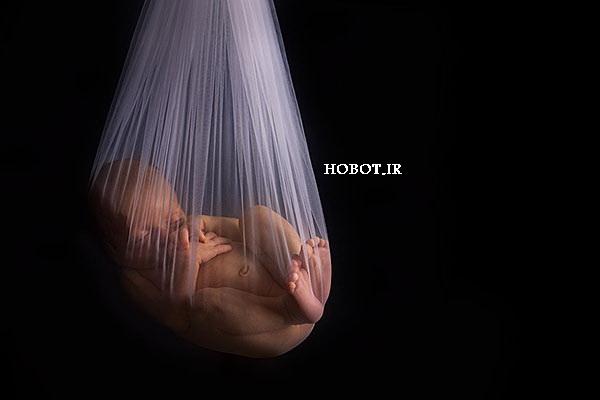 بر اساس نص آیات قران کریم،خداوند برای آفرینش انسان با ملائکه به گفتگو پرداخت، پس از هبوط آدم بر روی زمین نیز همواره، مستقیم و غیر مستقیم ، با آدمیان گفتگو نموده و این جریان  تا ابد ادامه دارد.
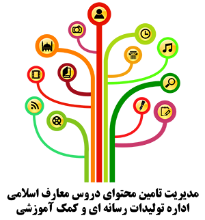 انواع گفتگو
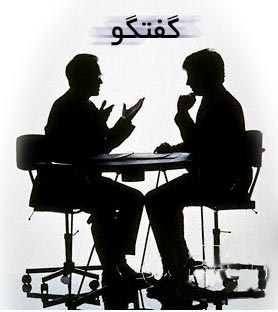 6. احساسی و اقناعی
1. تبلیغی
5. اجتماعی
2. ارشادی
4. آموزشی
3. تعلیمی
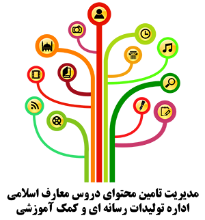 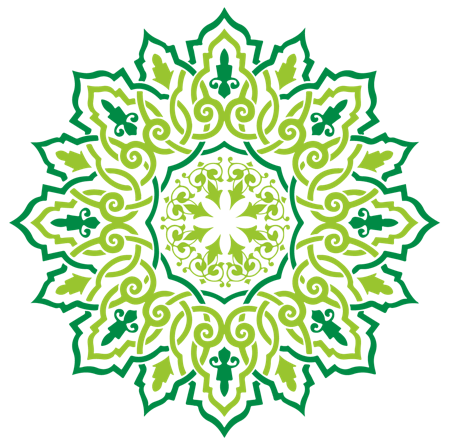 جدل
خطابه
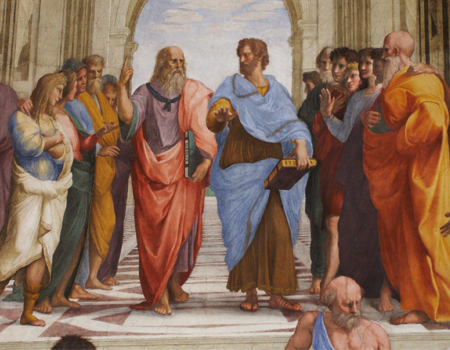 برهان
شعر
مبحث صناعات خمس:
مغالطه
اخلاق گفتگو و آداب مناظره و جدال از روزگاران دور،همواره مورد توجه اندیشمندان مختلف بوده است. خصوصاً میان منطق دانان و عالمان اخلاق
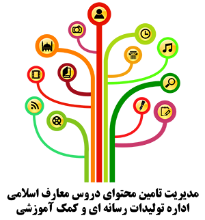 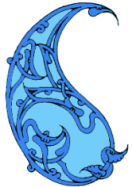 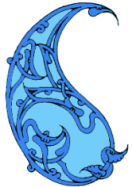 2. هدف گفتگو و مناظره علمی
الف)حق خواهی : 
گفتگو برای فهم حقیقت.
2-1. انگیزه های مثبت
امام علی(ع) :اندیشه ها را با هم روبه رو کنید تا اندیشه درست از آنها پدید آید.
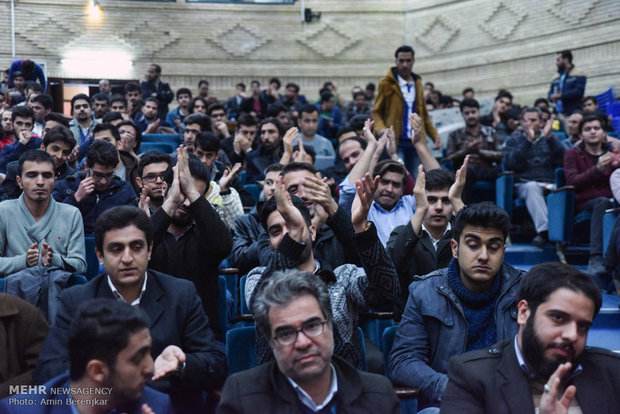 ب) روشنگری: 
یکی از مصادیق امر به معروف ونهی ازمنکردر حوزه معرفتی،مناظره با کسانی است که در عرصه اندیشه به انحراف کشیده  شده و یا حقیقت برای آنها مشتبه شده است.
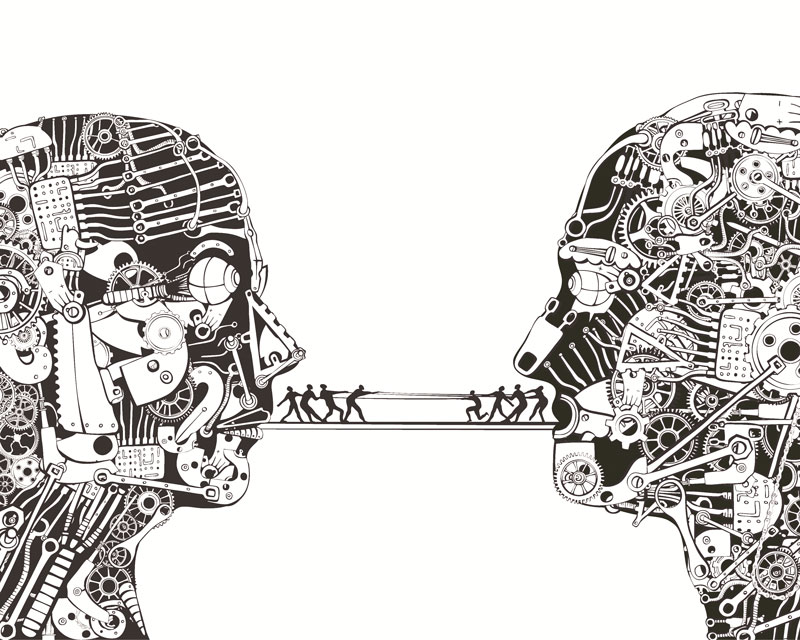 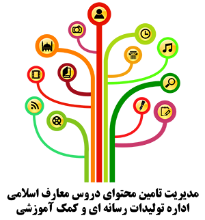 2-2. انگیزه منفی
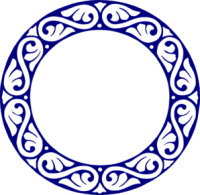 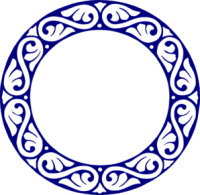 کسانی که از جریان سالم گفتگو عدول می کنند و کار را به مراء می کشانند،خبر از وجود رذایل اخلاقی فراوانی در درون خود می دهند.
گاهی هدف از مناظره،صرفاً غلبه برطرف مقابل و به کرسی نشاندن سخن باطل ونادرست و غیرمستدل خود است.
یکی از بزرگترین رذایل اخلاقی «مراء و جدال» است.
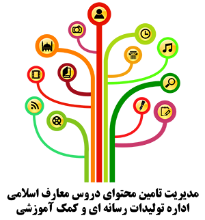 3.آداب اخلاقی مناظره
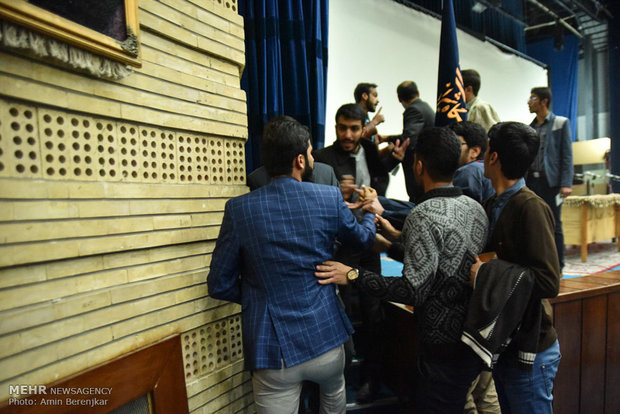 1- تأکید برنقاط مشترک :  دو فرد یا دو گروه زمانی می توانند به گفتگو و مناظره بپردازند که مشترکاتی با یکدیگر داشته باشند وگرنه امکان گفتگو نیست
2- فهم موضوع گفتگو: طرفین باید نسبت به موضوع بحث و همه ابعادو جوانب آن آگاهی کافی داشته باشند.
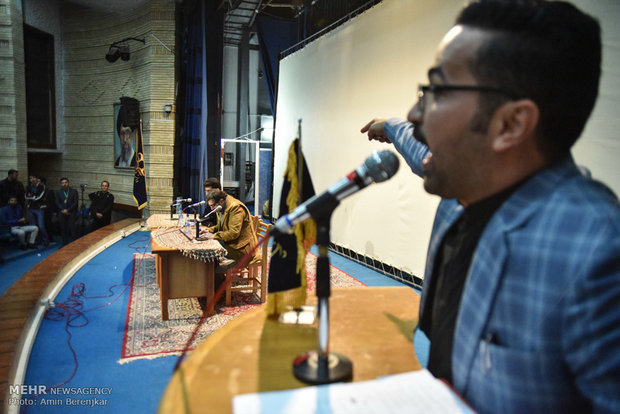 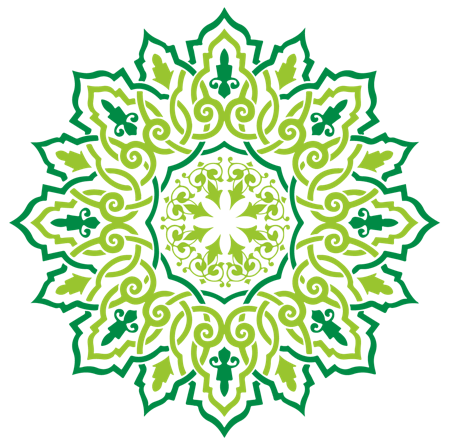 3. صراحت : پرهیز از تکلیف و تعارف در گفتار و دوری از بکار بردن سخنان چند پهلو و مبهم.
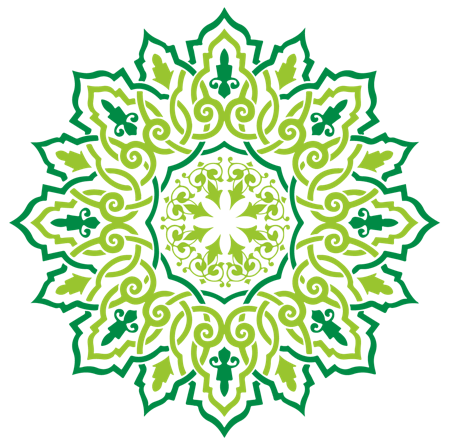 4.توجه به گفته و نه گوینده : باید به  بررسی ادله و مستندات یکدیگر بپردازند نه مسائل حاشیه ای چون انگیزه خوانی
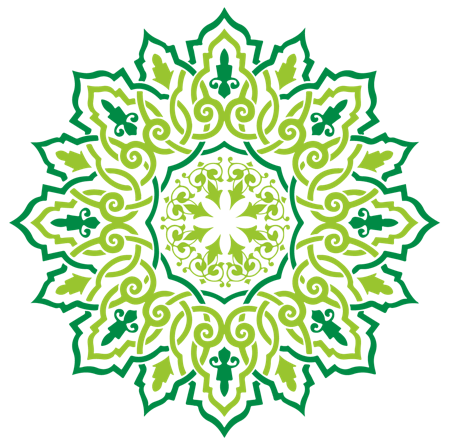 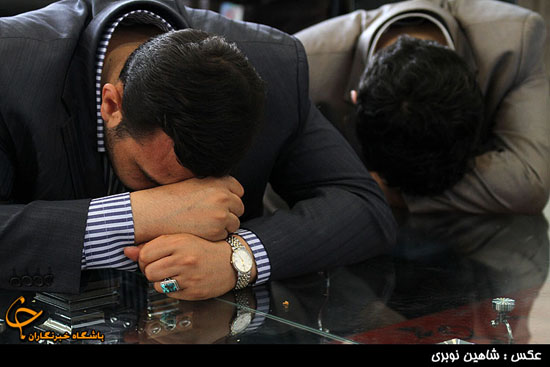 5. استدلال طلبی و حق محوری : 
پیروی از حقیقت بر اساس مستندات معقول و مقبول
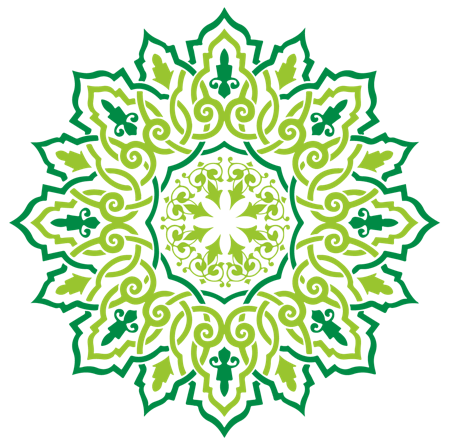 6. ملایمت : کسی که دارای سخن و مدعای منطقی است نیاز به جنجال و خشونت ندارد.
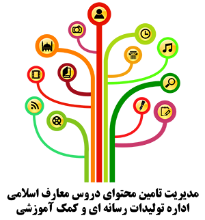 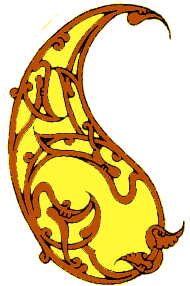 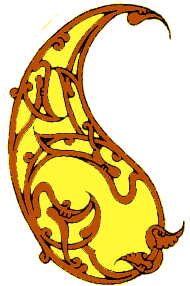 4.آفات اخلاقی مناظره
1.شخصیت زدگی:
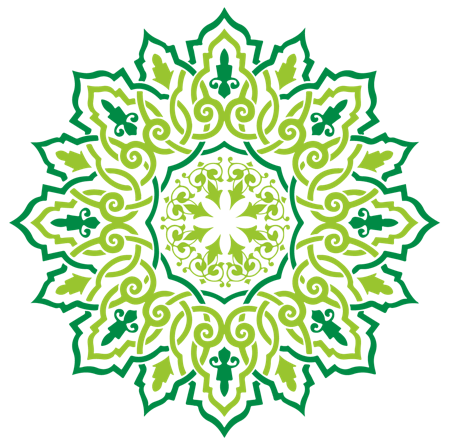 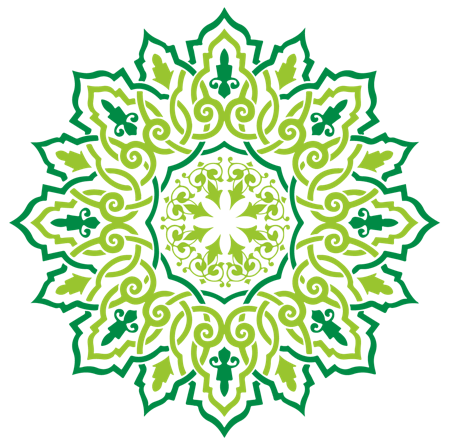 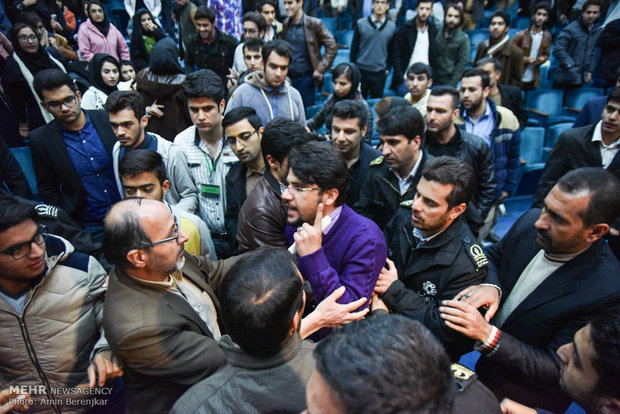 به جای ذکر دلیل و بیان استدلال برای نظر خود، شخصیت پیشینیان را محور قرار دهد.
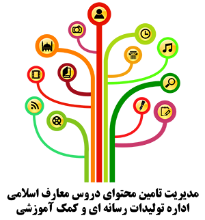 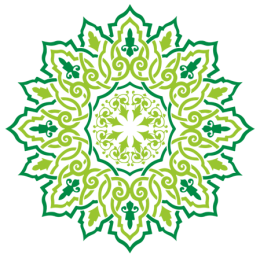 2.مراء یا جدالگری
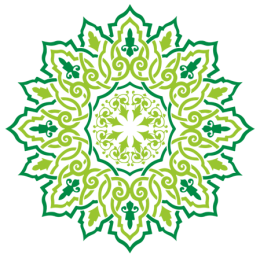 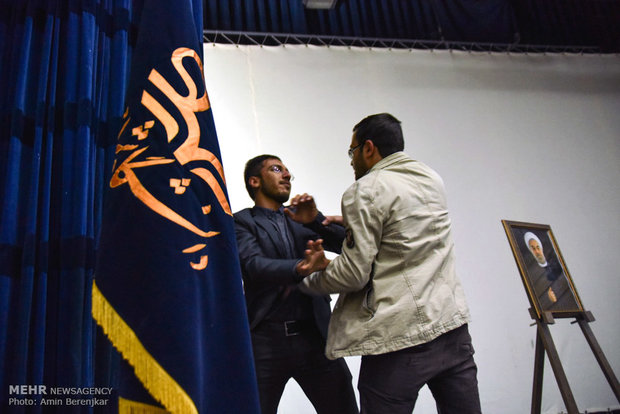 پیکار لفظی و ستیزه در کلام جهت چیره شدن برطرف مقابل و ساکت نمودن او
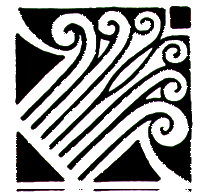 منشأ :
 خودخواهی، غرور، تکبر، خودپسندی
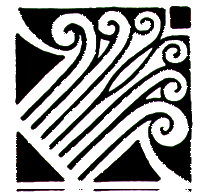 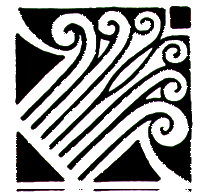 پیامد منفی: 
سلب اعتماد دیگران بطوری که سخنان راست او نیز مورد قبول واقع نمی شود.
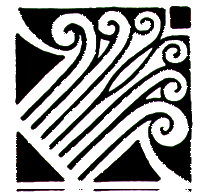 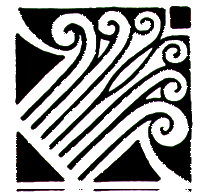